The Maldivesand theGeneralized System of Preferences (GSP) Program
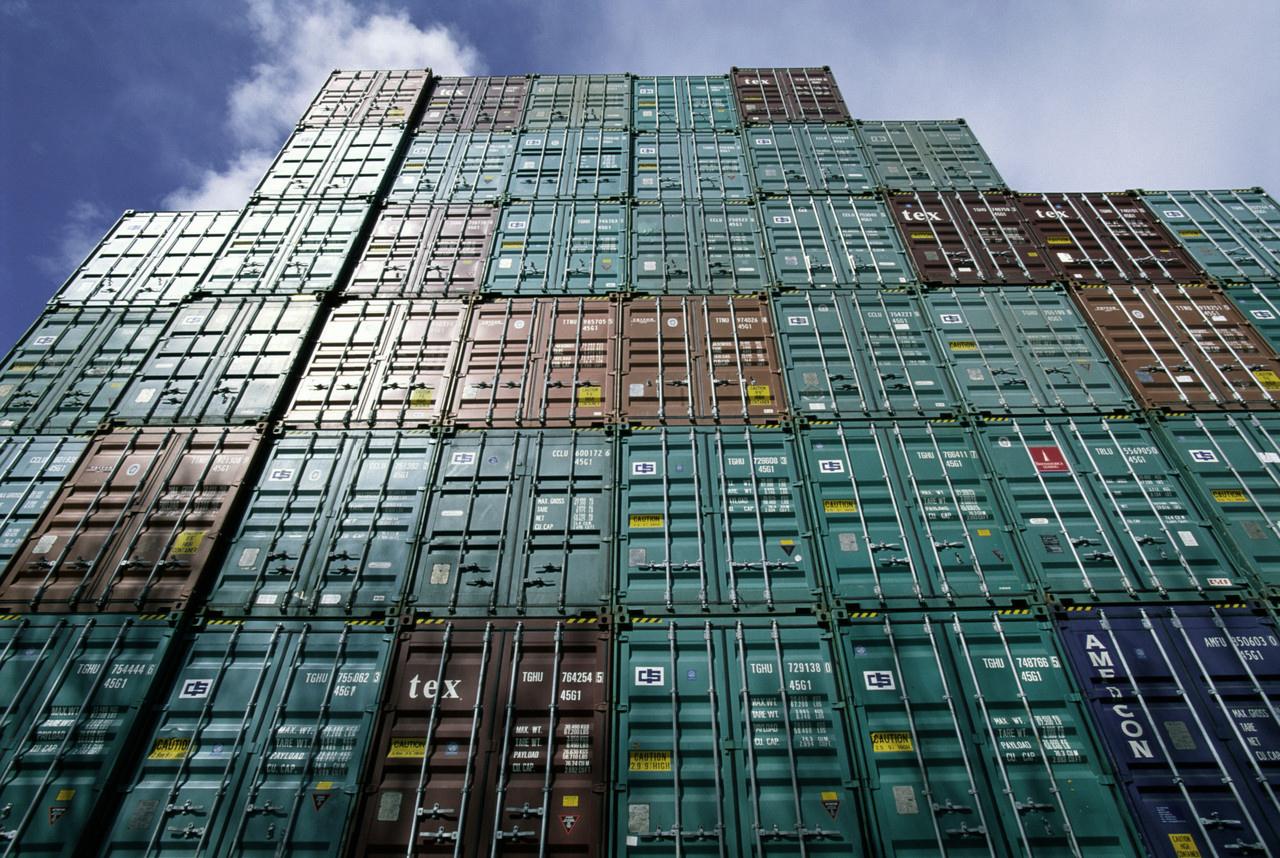 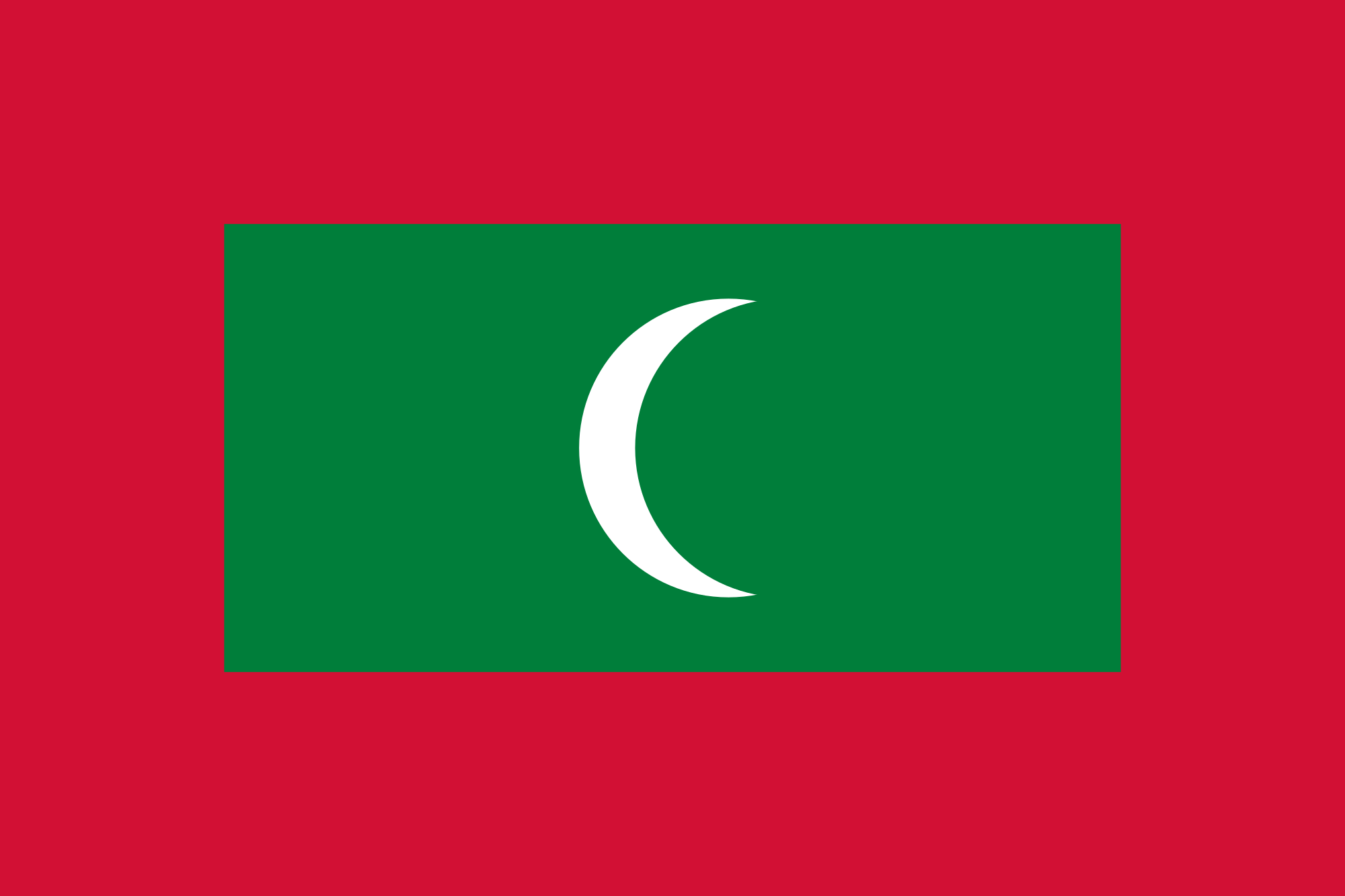 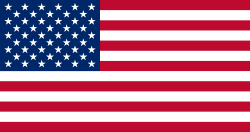 Edward Gresser
Assistant U.S. Trade Representative
Office of the United States Trade Representative
Executive Office of the President
June 2019
1
Presentation Summary
2
Role of USTR(United States Trade Representative)
Cabinet-level agency which coordinates U.S. trade policy 
Acts as lead negotiator, administrator of preference programs, and represents U.S. at WTO
Led by Ambassador Robert Lighthizer
Office of Trade Policy and Economics administers GSP
3
GSP Program Overview
Enhanced access to U.S. market
Provides duty-free treatment for almost 3,500 products from the Maldives
Expanded choices for U.S. industries and consumers
$23.5 billion in total U.S. GSP imports in 2018
GSP program currently 
    authorized through 
    December 2020
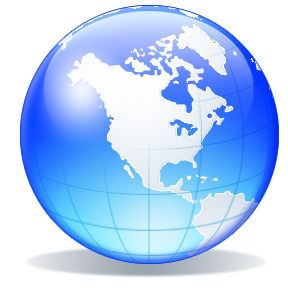 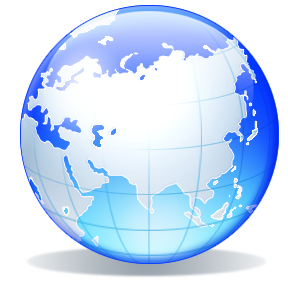 4
U.S. tariff schedule
Total of 11,083 products
4,084 MFN-zero products 
Includes fresh or chilled yellow fin tuna, fish fillets, live ornamental fish, radio navigational aids, and seat parts for vehicles
3,743 products are subject to permanent tariffs (and excluded from GSP)
Includes most clothing, shoes, and automobiles
3,256 products are eligible for GSP benefits
Includes measuring instruments and appliances, automatic regulating or controlling instruments, electric boards and panels, and tires
5
Country eligibility
Income under $12,055 per capita
Expropriation/Arbitral Awards
Taking steps to protect internationally recognized worker rights, including stopping child labor
Market Access for U.S. exports
U.S. Intellectual Property Rights protected
Full description and list in Guidebook
	https://ustr.gov/sites/default/files/The%20GSP%20Guidebook.pdf
6
Which other countries are in GSP?
119 countries & territories including neighbors: Indonesia, Burma, Thailand, the Maldives, Cambodia, Madagascar, Mauritius, Cocos Islands, and Christmas Islands
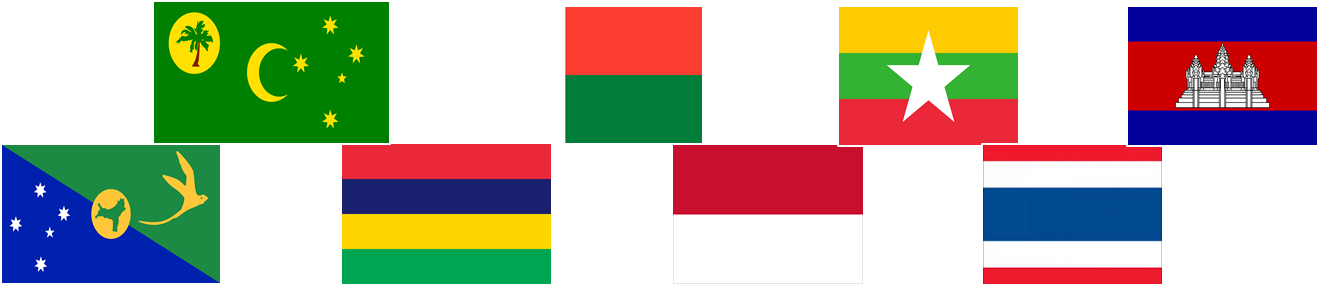 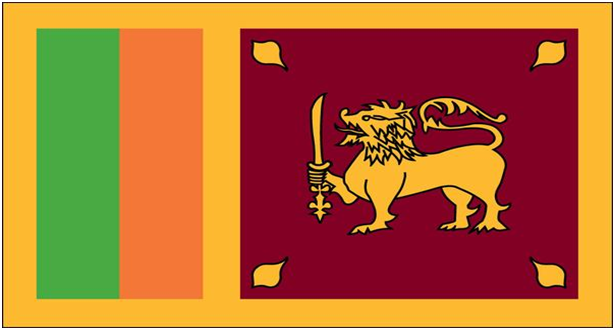 7
Product eligibility
Eligible
Ineligible
Many manufactured items and inputs
Travel goods (e.g. backpacks, purses)
Jewelry
Some agricultural products
Many chemicals
Many minerals
Most textiles and apparel
Watches
Footwear
Some gloves and leather goods
Many agricultural products
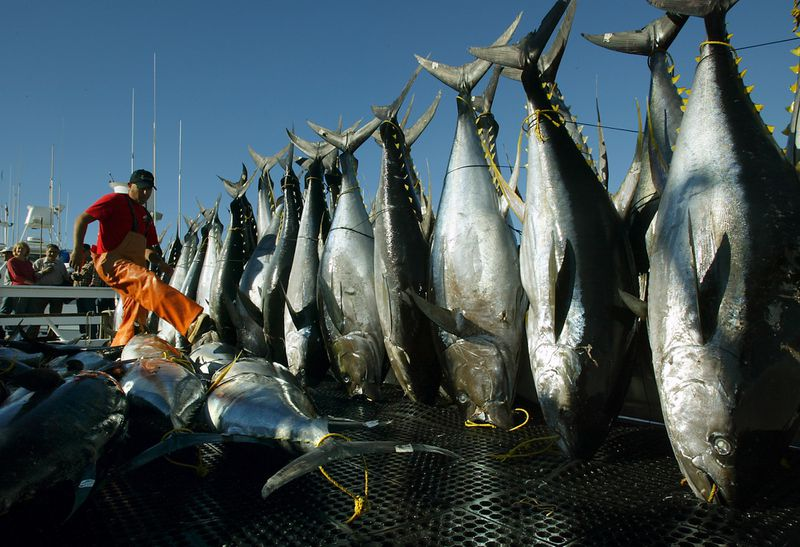 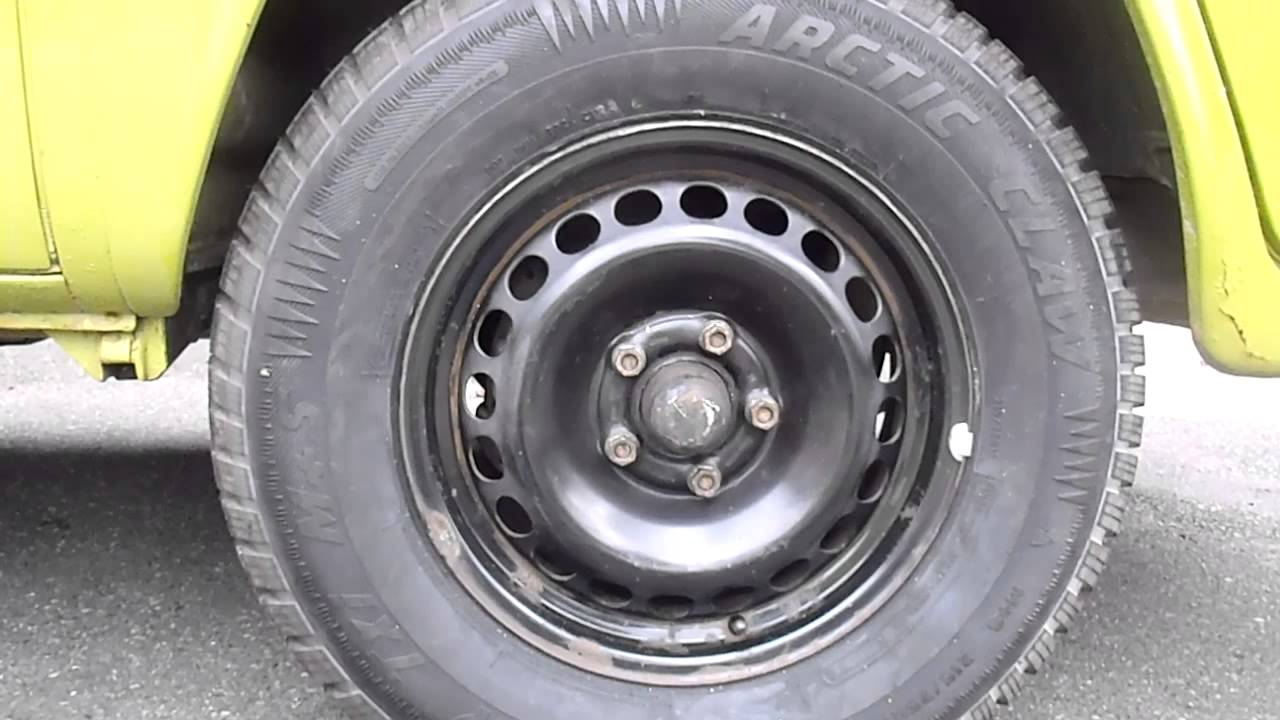 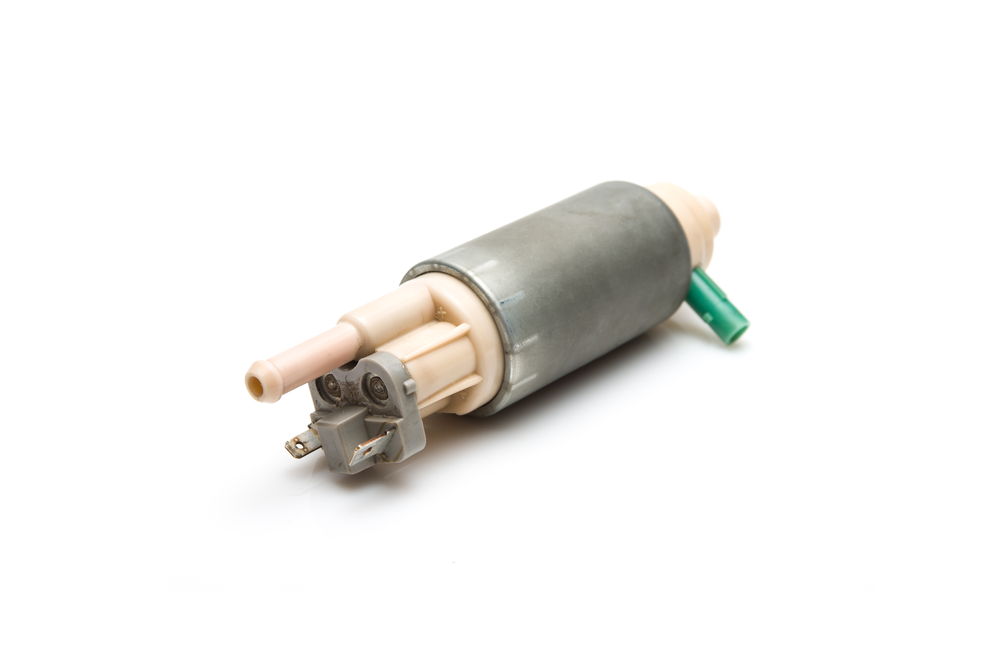 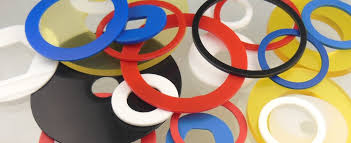 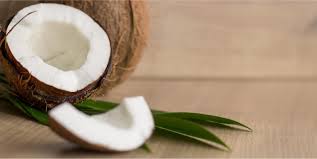 8
How to Qualify for Duty-Free Treatment under GSP
9
9
Maldivian GSP exports to the United States, 2018
Total exports were $26 million in 2018
In 2018, there were no exports under GSP
About 75% of exports to the U.S. were MFN-duty free
Top GSP-eligible products, 2018: 
Measuring and checking instruments, appliances and machines ($49,000)
Automatic regulating or controlling instruments and apparatus ($15,000)
Boards, panels, etc., equipped with apparatus for electric control ($8,000)
10
Examples of potential duty savings on fish products, 2018
11
How to Increase Duty-Free Exports to the U.S.
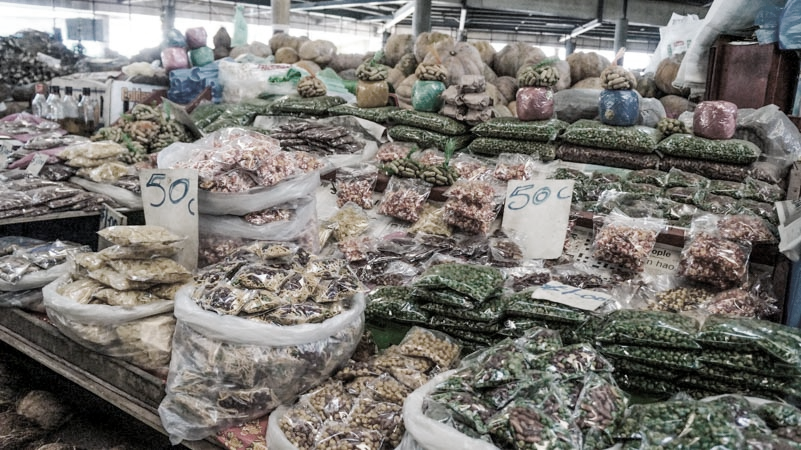 12
How to determine if a product is GSP eligible
Visit https://hts.usitc.gov
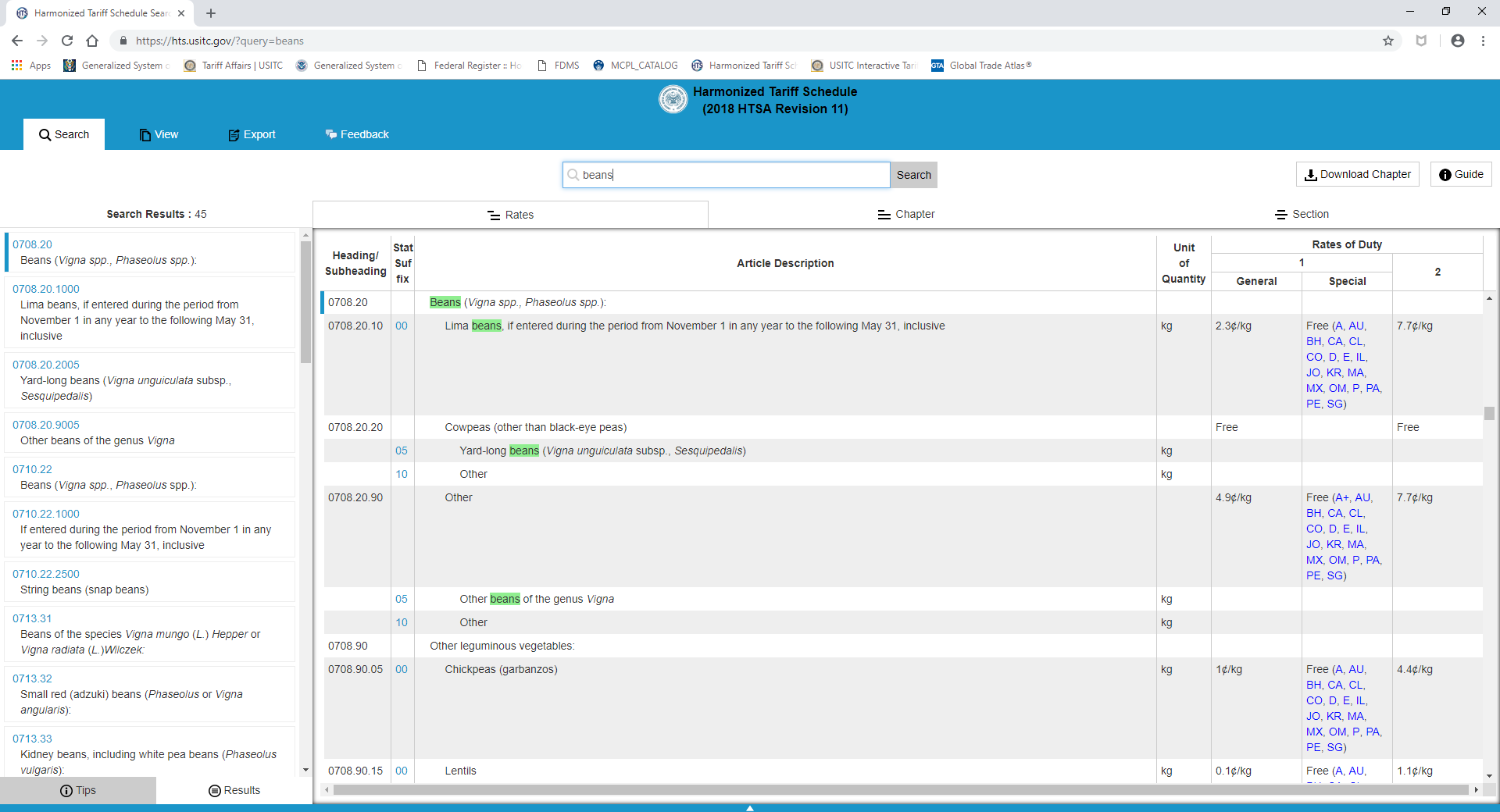 “A” = eligible for all BDCs
“A+” = eligible for LBDCs only
13
For more detailed product information
Visit https://dataweb.usitc.gov/tariff/database
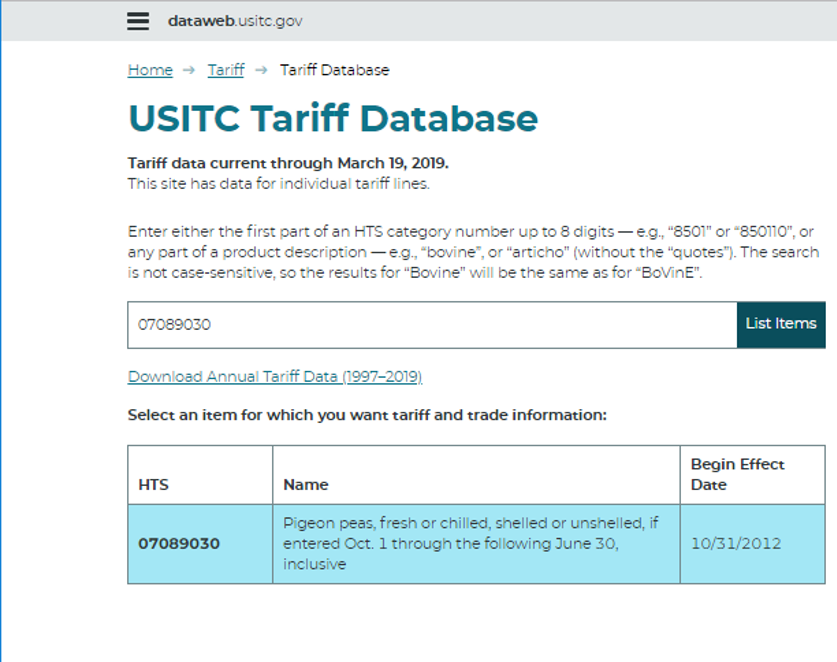 14
For more detailed product information
Visit https://dataweb.usitc.gov/tariff/database
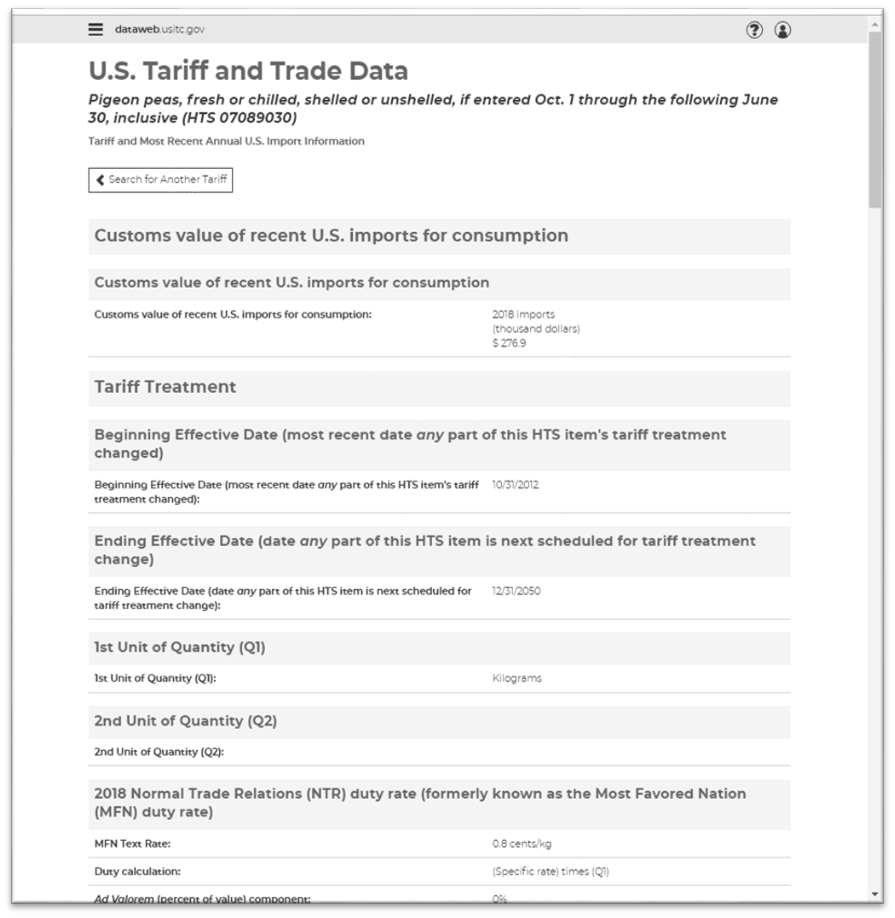 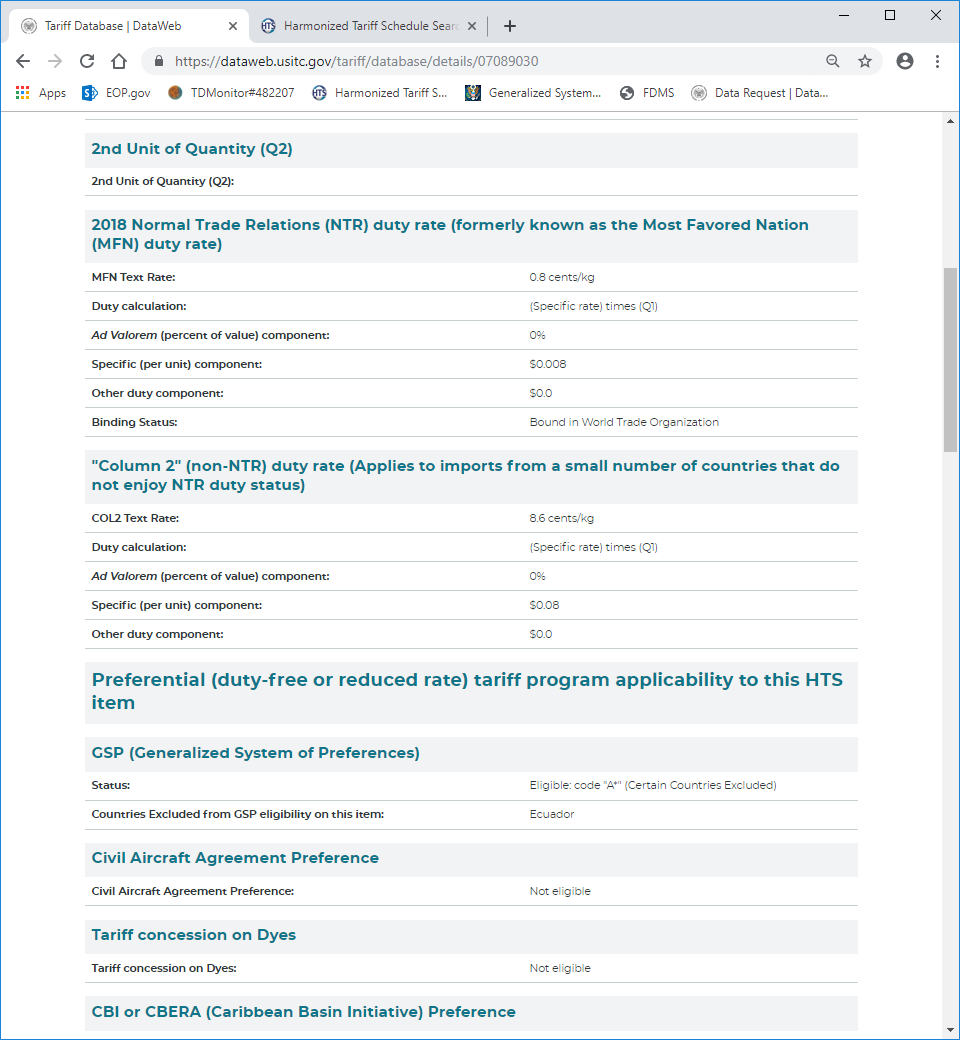 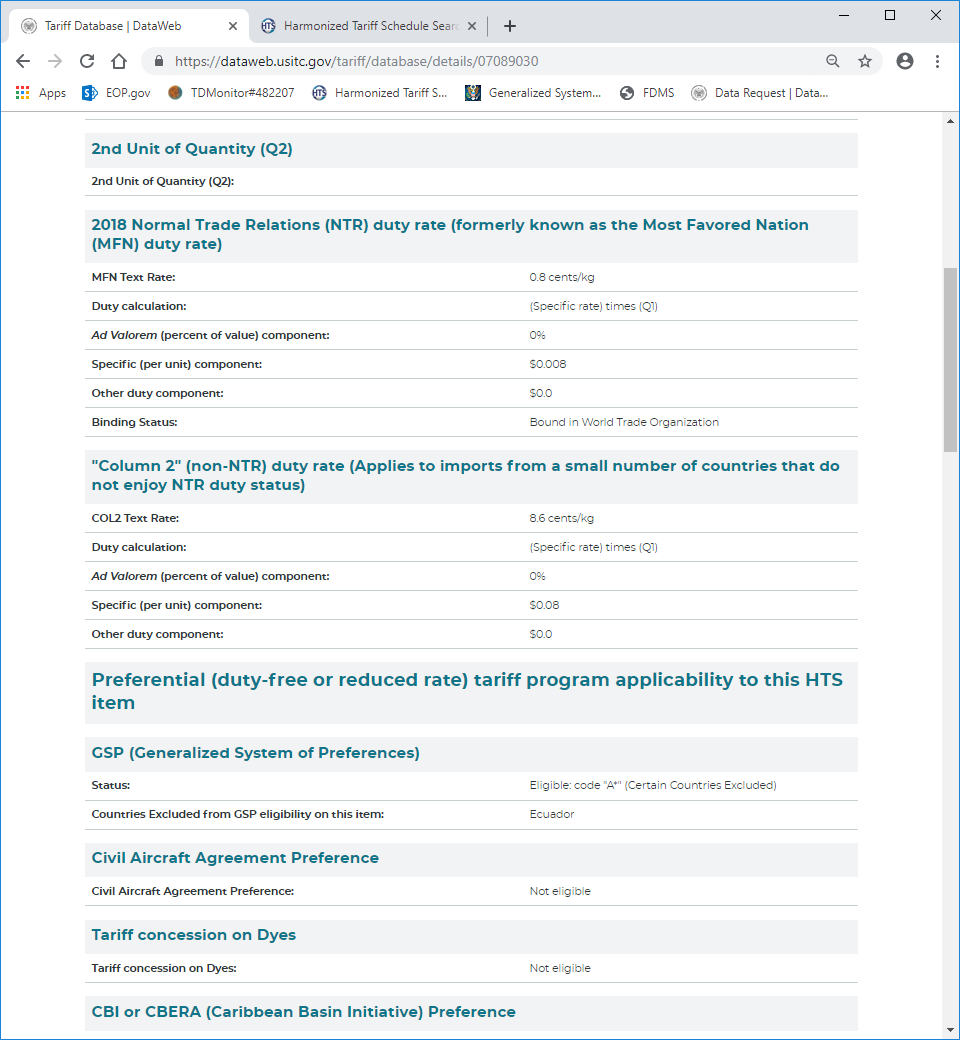 15
GSP decision-making process to add or remove countries and products
Product-specific
Country-specific
Petitions submitted by interested parties
or
U.S. government self-initiates a review following the triennial country assessment process
Petitions submitted by interested parties

2018 examples:
Redesignate ammonium perrhenate for Kazakhstan
Removal of tart cherry juice for Turkey
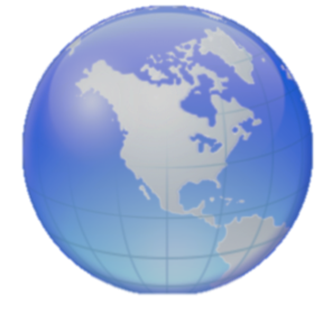 16
Identifying & Developing Potential U.S. Buyers
Depends on size, sector, experience
Understanding the US market
What kind of relationship: agent, distributor, partner, joint venture
Best leads: your own network!
Trade shows
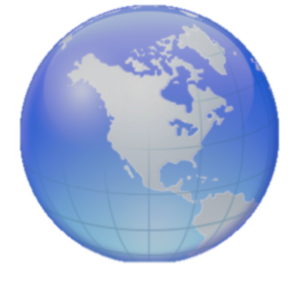 17
Questions on GSP?
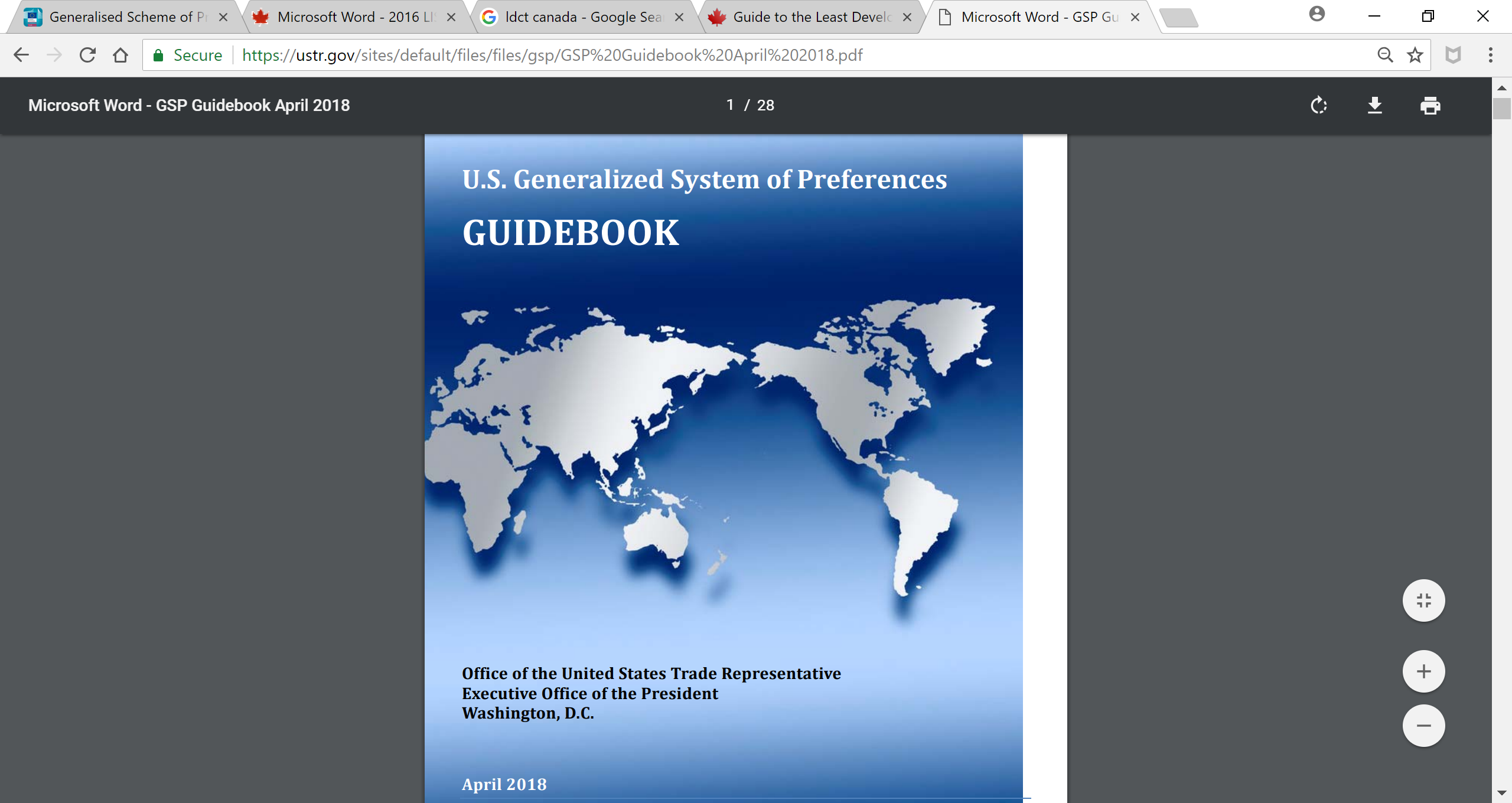 USTR Contacts
Email: gsp@ustr.eop.gov 
Phone: +1 (202) 395-2974


Website: https://ustr.gov/issue-areas/trade-development/preference-programs/generalized-system-preference-gsp
18
Thank you!
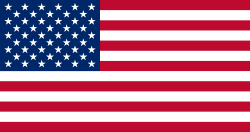 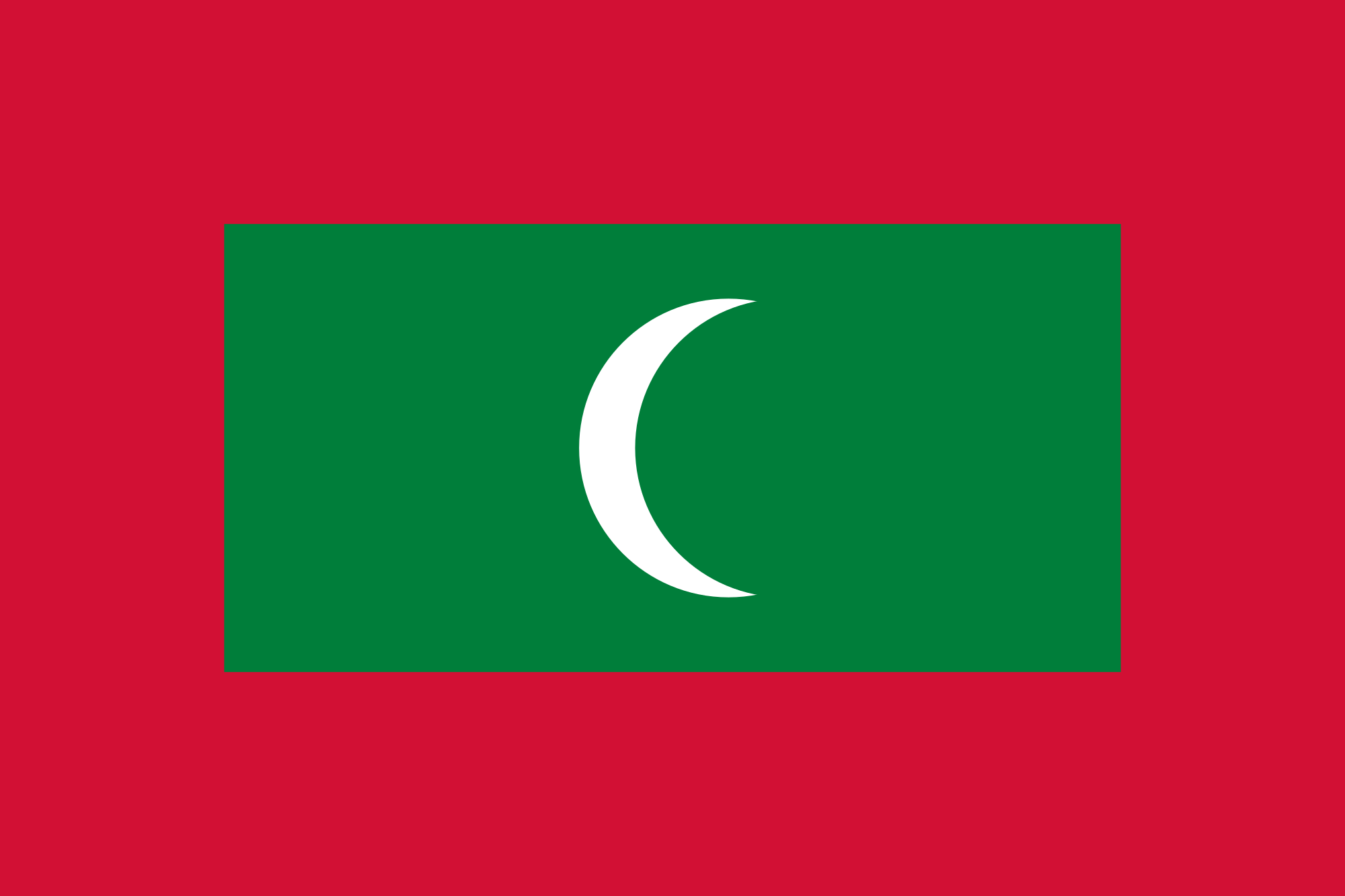 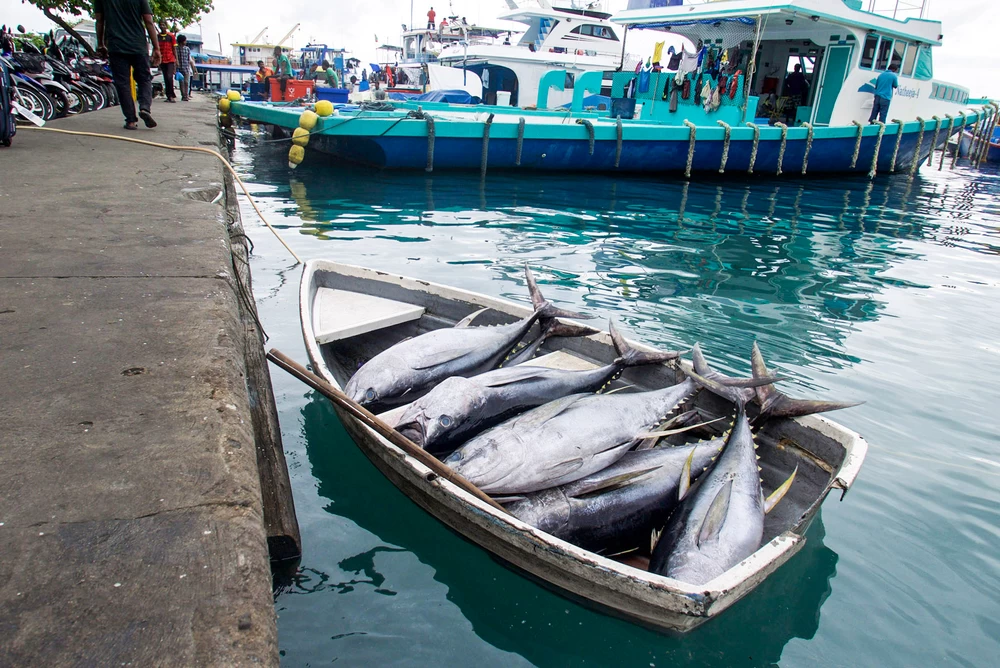 19